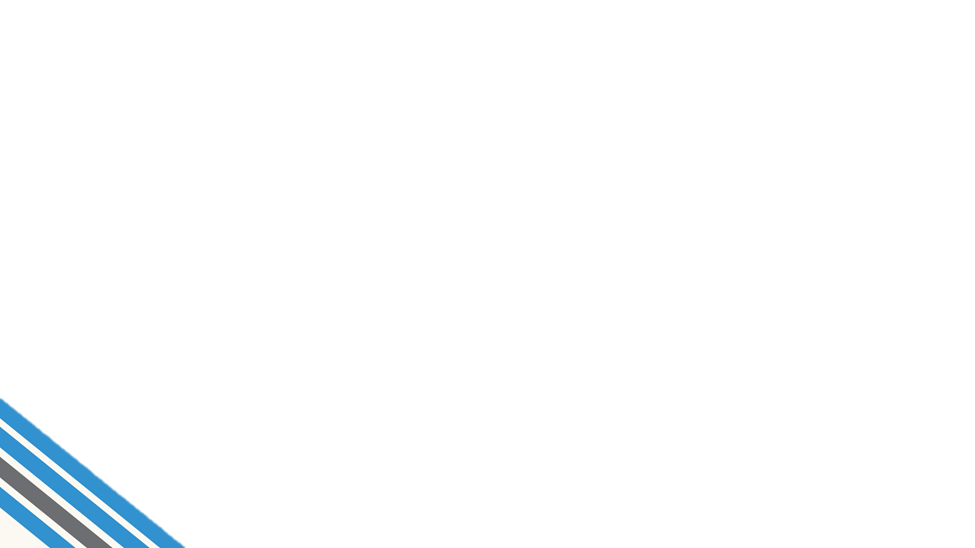 Negotiating Repairs
Using the RR and RRRR Forms
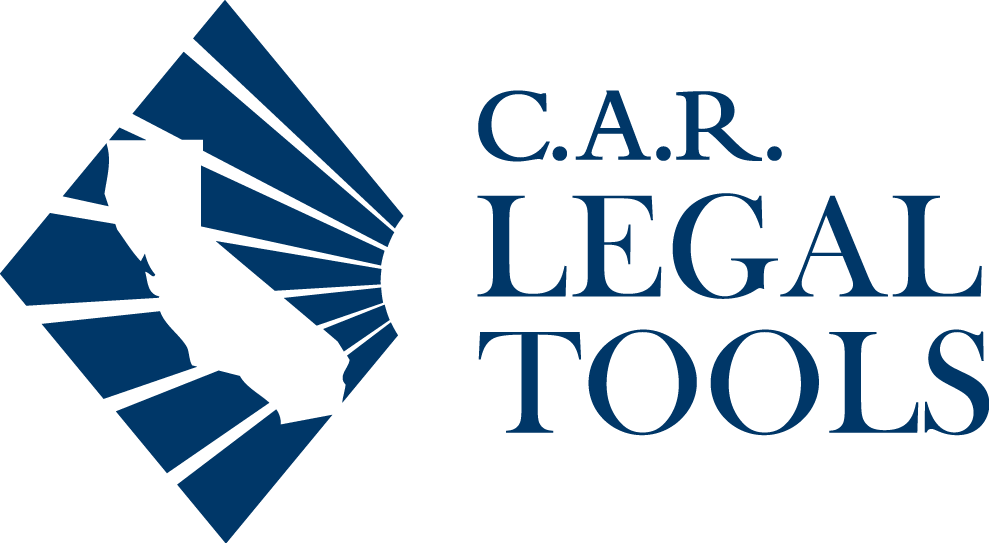 What “R” the RR and RRRR Forms?
RR = “Request for Repair” form
RRRR = “Seller Response and Buyer Reply to Request for Repair” form
Use these to facilitate the negotiation of repairs and removal of contingencies
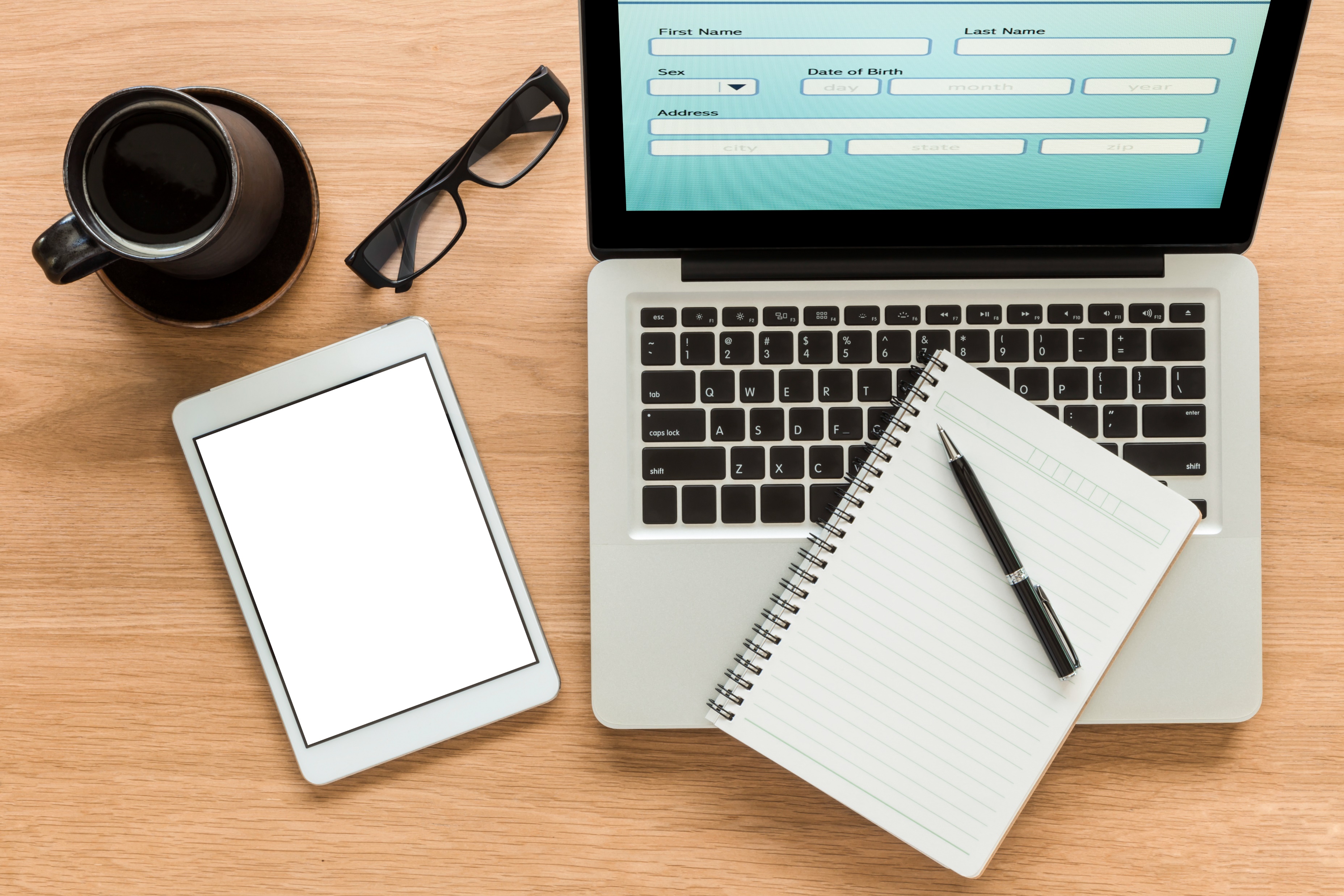 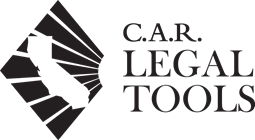 How the RR Form Works (Buyer’s Request)
Buyer requests repairs using RR form
 List of repairs too long? zipForm® will automatically attach a text overflow addendum

 Termite repairs can be requested based upon an already-conducted inspection

 Also use to request credits or price reduction in lieu of repairs
- Credit must be disclosed to lender
Total credit may not exceed lender-allowable credit

 Give Seller copies of reports with request. Seller to share with future buyers if the request is declined and the transaction fails

 If Seller agrees and buyer signs RR form the identified contingencies are automatically removed with Buyer’s signature!
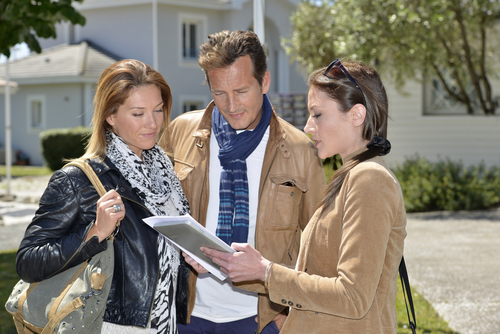 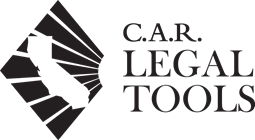 How the RR Form Works (Seller’s Response)
Seller can:
 Respond with RR if Seller agrees to everything or nothing in the request

 Respond with RRRR if Seller agrees to some or makes any changes to the request

 Not respond = no to the request (but a response is courteous)

 Seller agreement is conditional; Buyer must agree to remove identified contingencies
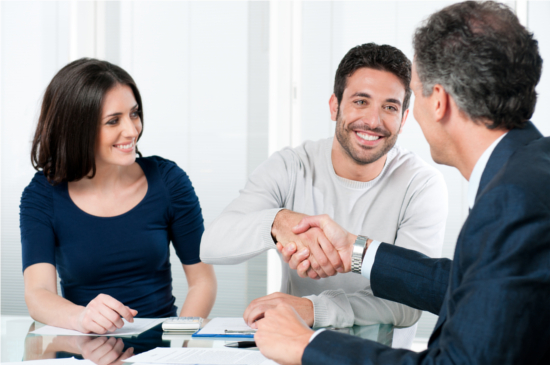 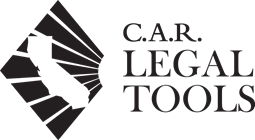 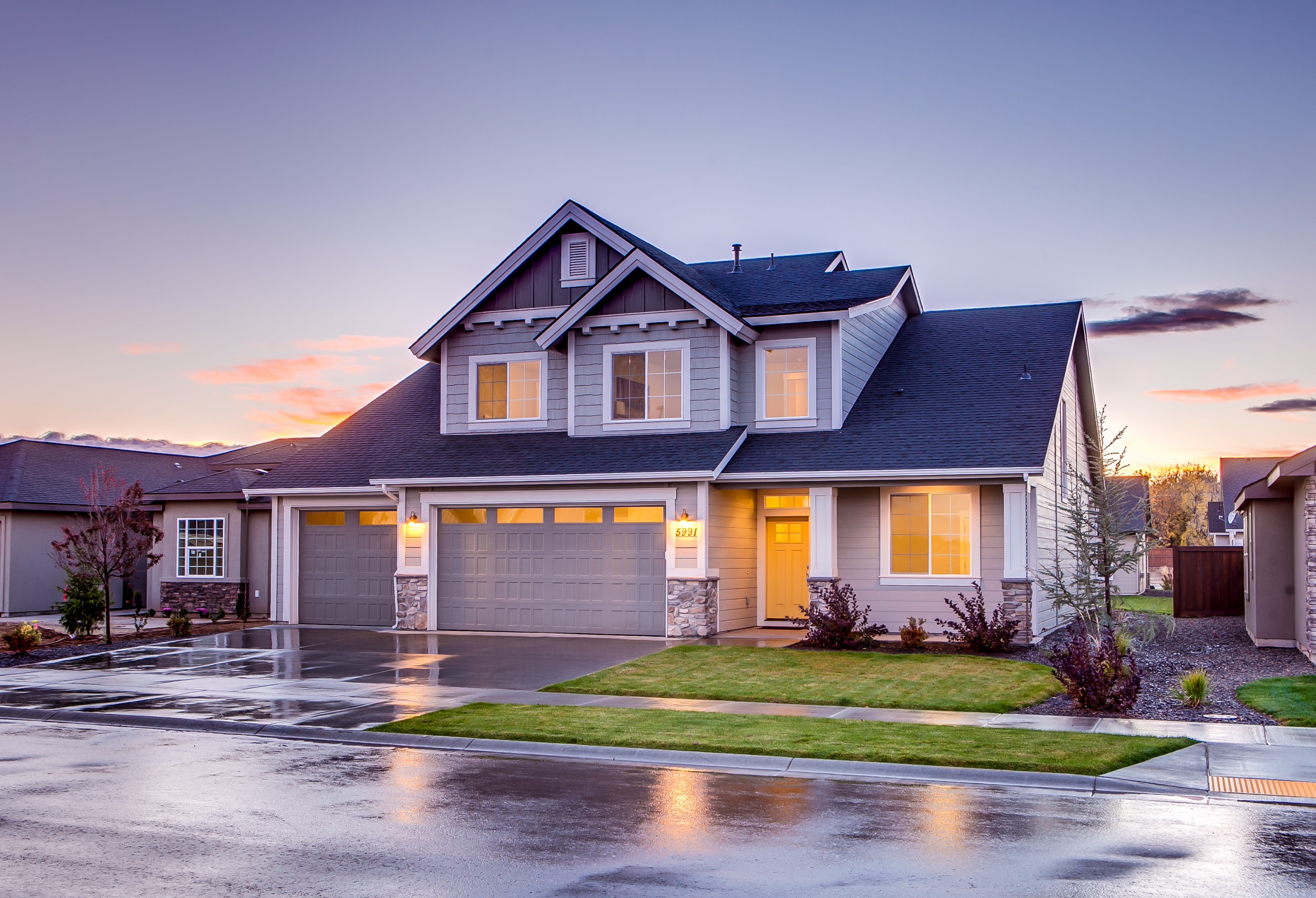 How the RRRR Form Works
In 1A, list those repairs Seller will not make

Seller agreement is conditional; Buyer must agree to remove identified contingencies

Buyer may accept Seller’s response or counter terms in 1B or make a new Request for Repair (RR)

Buyer’s signature removes identified contingencies.  No signature is needed on the Contingency Removal (CR) form (but doing so causes no harm and can be helpful)

If Buyer counters, then Seller needs to complete section 3 of RRRR.  Otherwise, this section is left blank
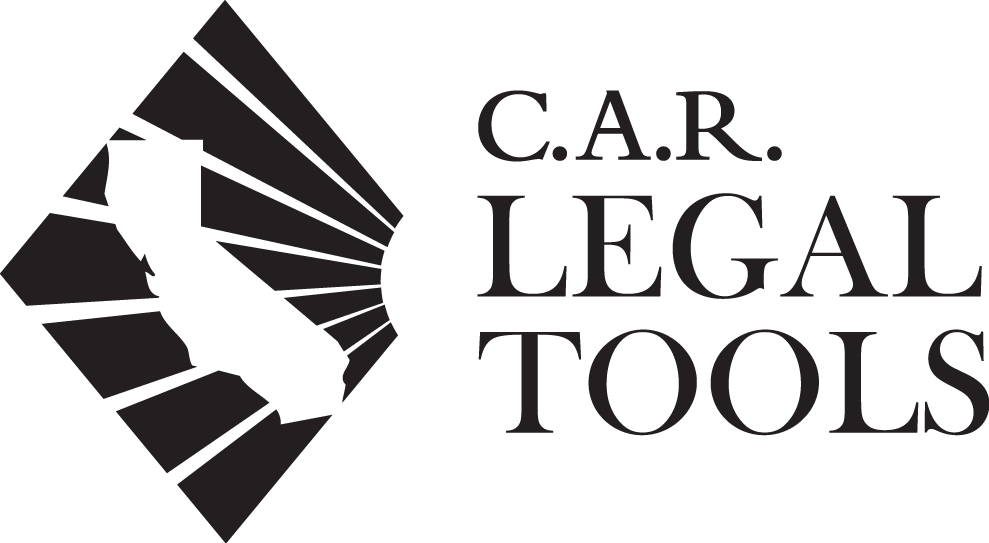 Is Seller Obligated to Make Repairs?
The answer is “No” – with two exceptions:
Exception #2
Repairs required by state and local law
- Examples: Point-of-sale bracing of water heaters; retrofitting sliding and shower doors; installing operable smoke detectors
- Law enables cost of repairs to be negotiated, but parties may not contract to avoid them
Exception #1
RPA, Paragraph 11: Property is sold “as is” on the date of acceptance.  Seller must repair damage to property that occurs between date of acceptance and before close of escrow
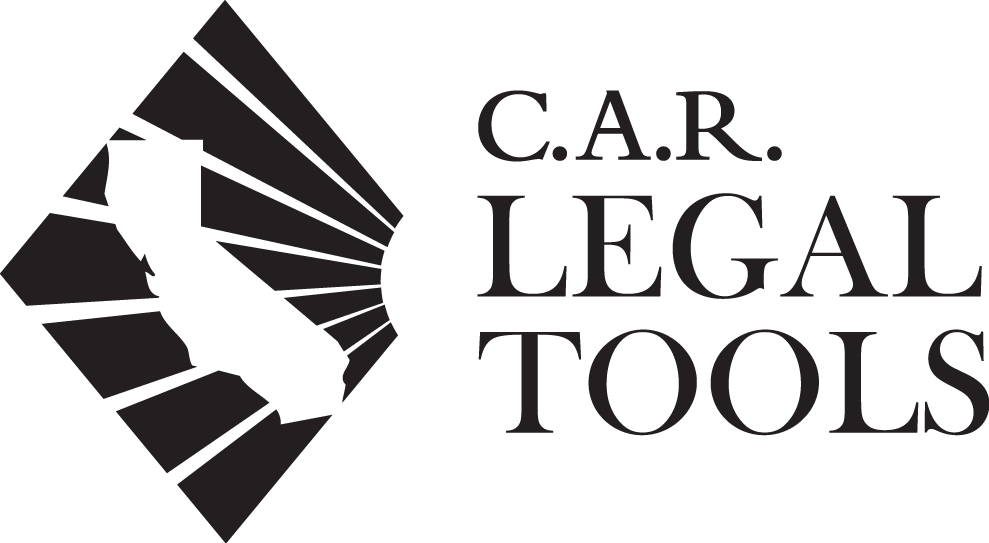 Is Seller Obligated to Make Repairs?
No Requirement
RPA, Paragraph 11 states property improvements may not be built “to code,” in compliance with current law or have had permits issued
Known conditions must be disclosed by Seller, but they are not required to be repaired
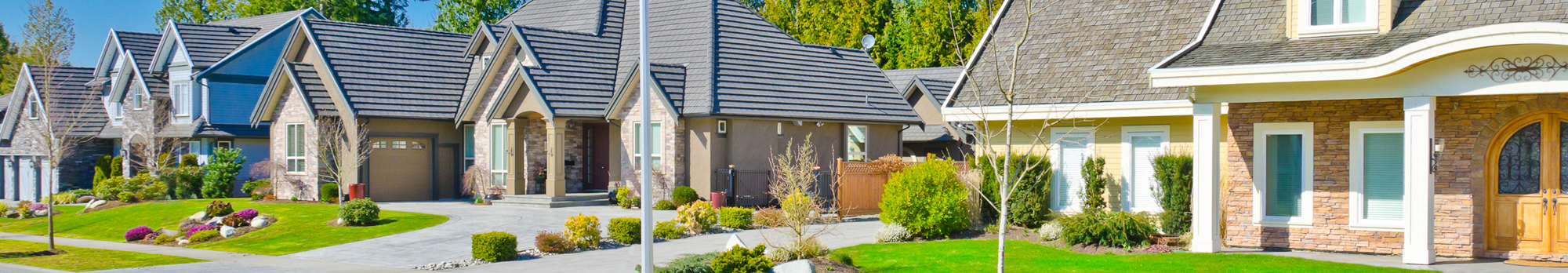 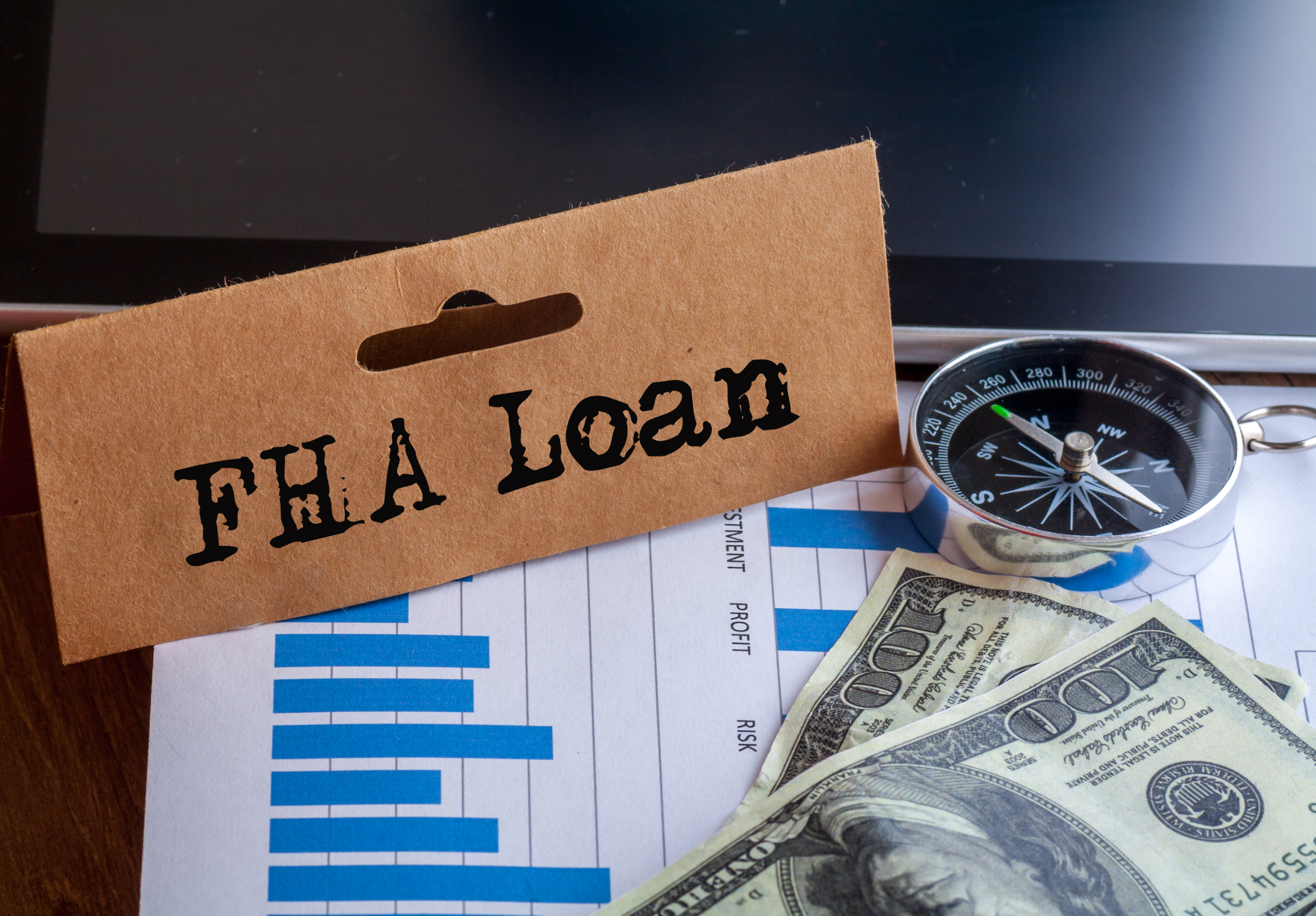 Special Considerations:  VA and FHA loans
Repair of habitability conditions by Seller may be required by Buyer’s lender
01
Use C.A.R. Form FHA or VA Notice and Addendum (FVA) to make request for repairs for these loans
02
Buyer should determine Seller’s response before removing the contingency.  Otherwise, lender may not fund and Buyer could be in breach
03
Evaluating Repair Requests
Material defects disclosed in the inspection reports must be disclosed to other prospective buyers
Other buyers may want similar repairs
Selling price may be affected if sale is cancelled and property is relisted
If Buyer isn’t satisfied with repairs, seller may face post-close negotiation or liability
- This is a common reason for Seller to offer credit or price concession instead of making repairs
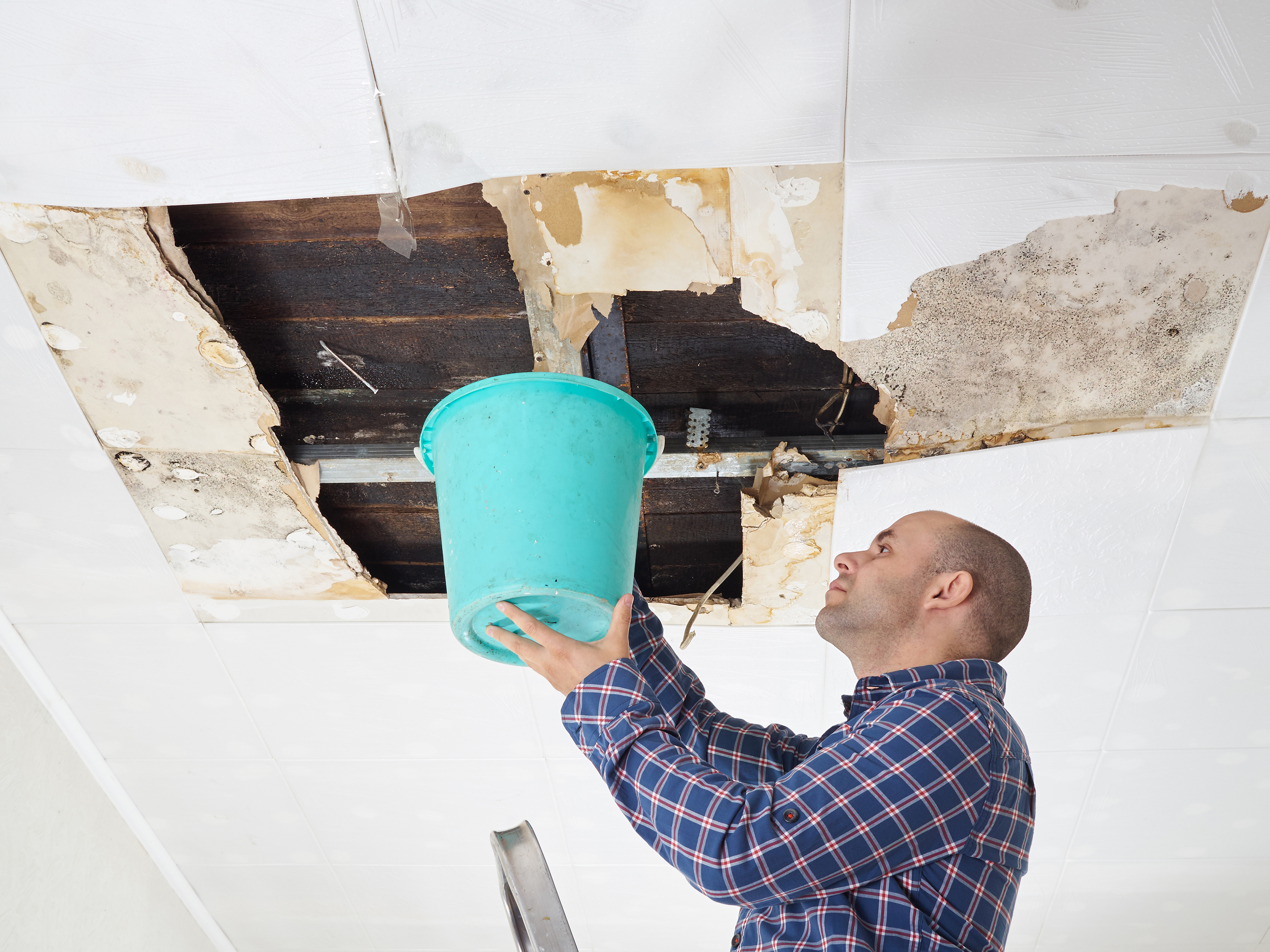 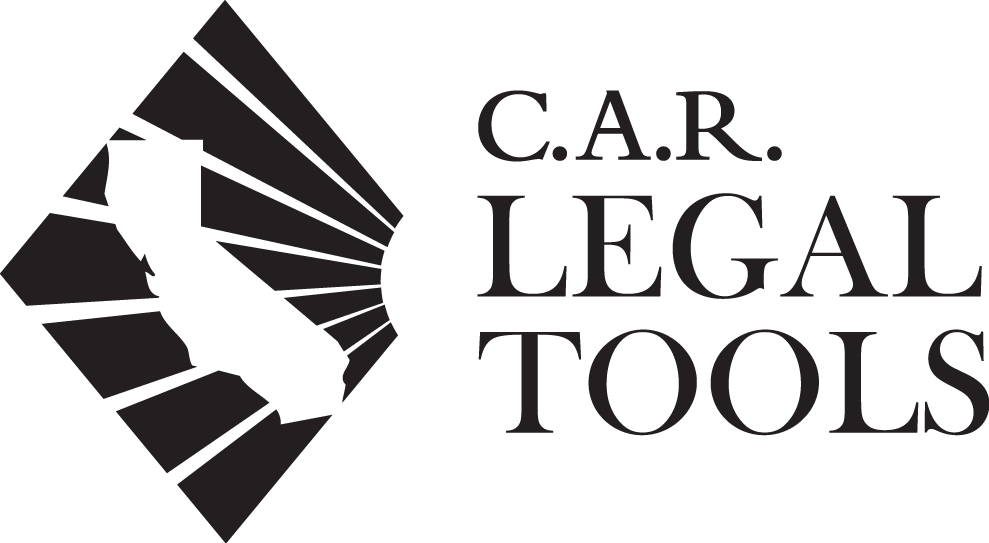 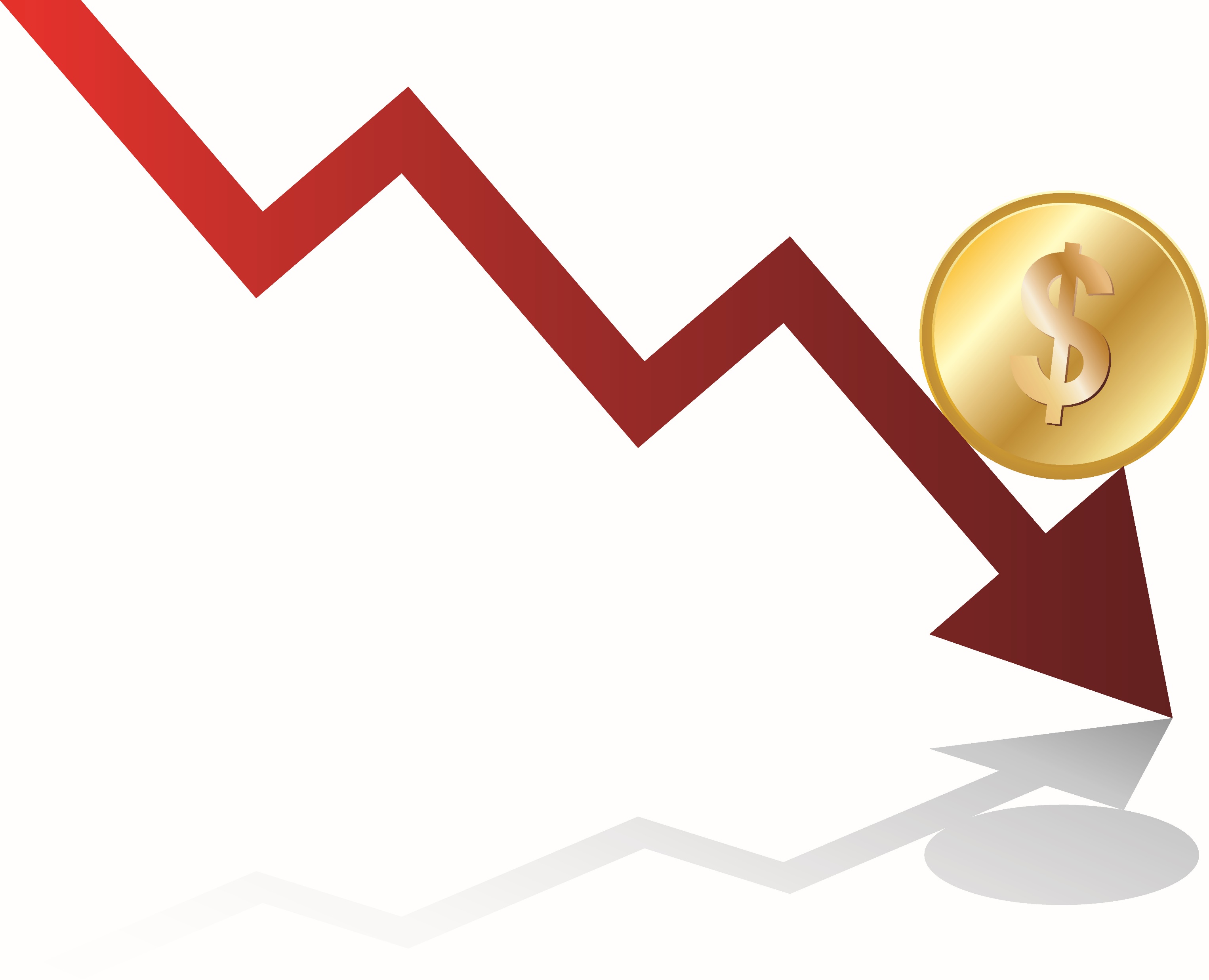 Alternatives to Making Repairs
Form RR enables the Buyer to ask for repairs, a credit, a price reduction or all
Seller may offer a credit or a reduction in price in lieu of making repairs
- Note:  Repair of habitability conditions by Seller may be required by Buyer’s lender
 If the lender disallows the credit?
- The lender’s decision must be respected; the credit will not be paid
- Solution? Ask lender about the maximum credit in advance
Additional Resources
C.A.R. Legal Q & A:  Requests for Repair and Use of the RR and RRRR Forms

C.A.R. Video Short: 
1) Negotiating Repairs Tips for Sellers (available on www.car.org in the Legal Tools section) 
2) Negotiating Repairs Tips for Buyers (available on www.car.org in the Legal Tools section)
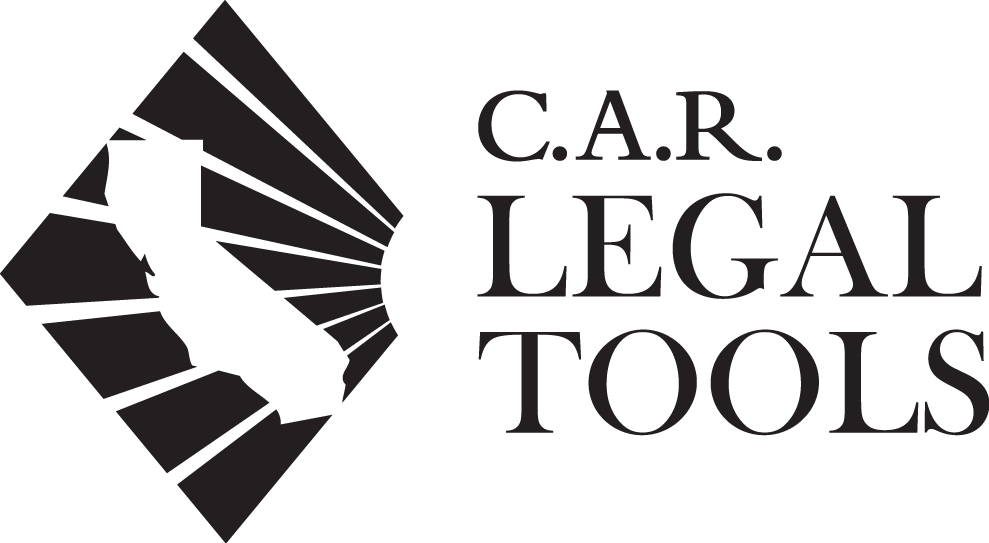 CAR Legal Tools